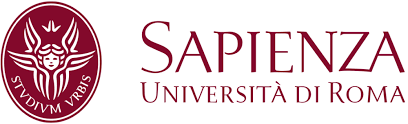 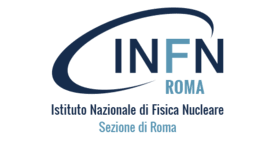 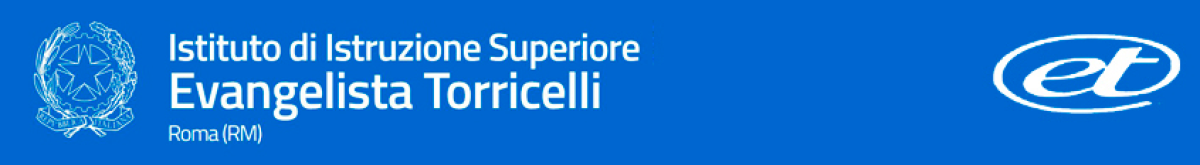 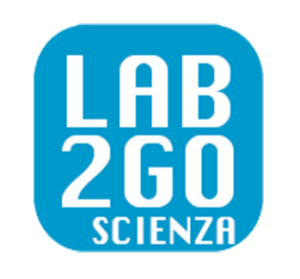 Lab2go - Botanica
Erbario Torricelli
Istituto di Istruzione Superiore Evangelista Torricelli Roma
Tutor Sapienza: Prof. Giuseppe Fabrini.
Professore responsabile della scuola: Prof.ssa Silvia Arosio.
Gli studenti: Elena Barbano, Megan Zanti, Francesco Ludovici, Marta Massenzo, Maithe Perachimba, Alessandra Carabulea, Alessandro Magnozzi, Michele Pacelli.
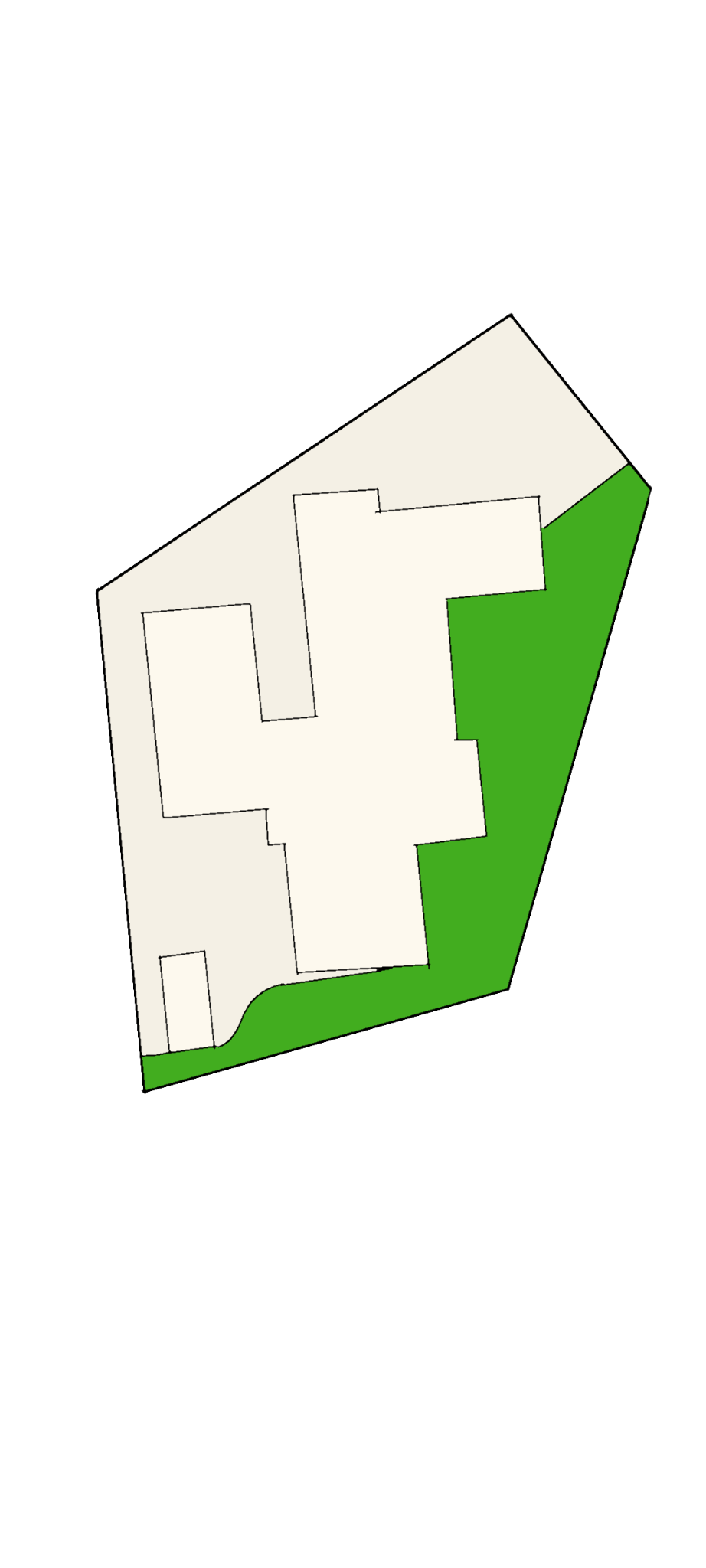 Il giardino della scuola
Dimensioni approssimative del giardino della scuola: 1600 mq.
Vegetazione:
Specie sinantropiche per un totale di circa 50 specie
Diversi alberi coltivati
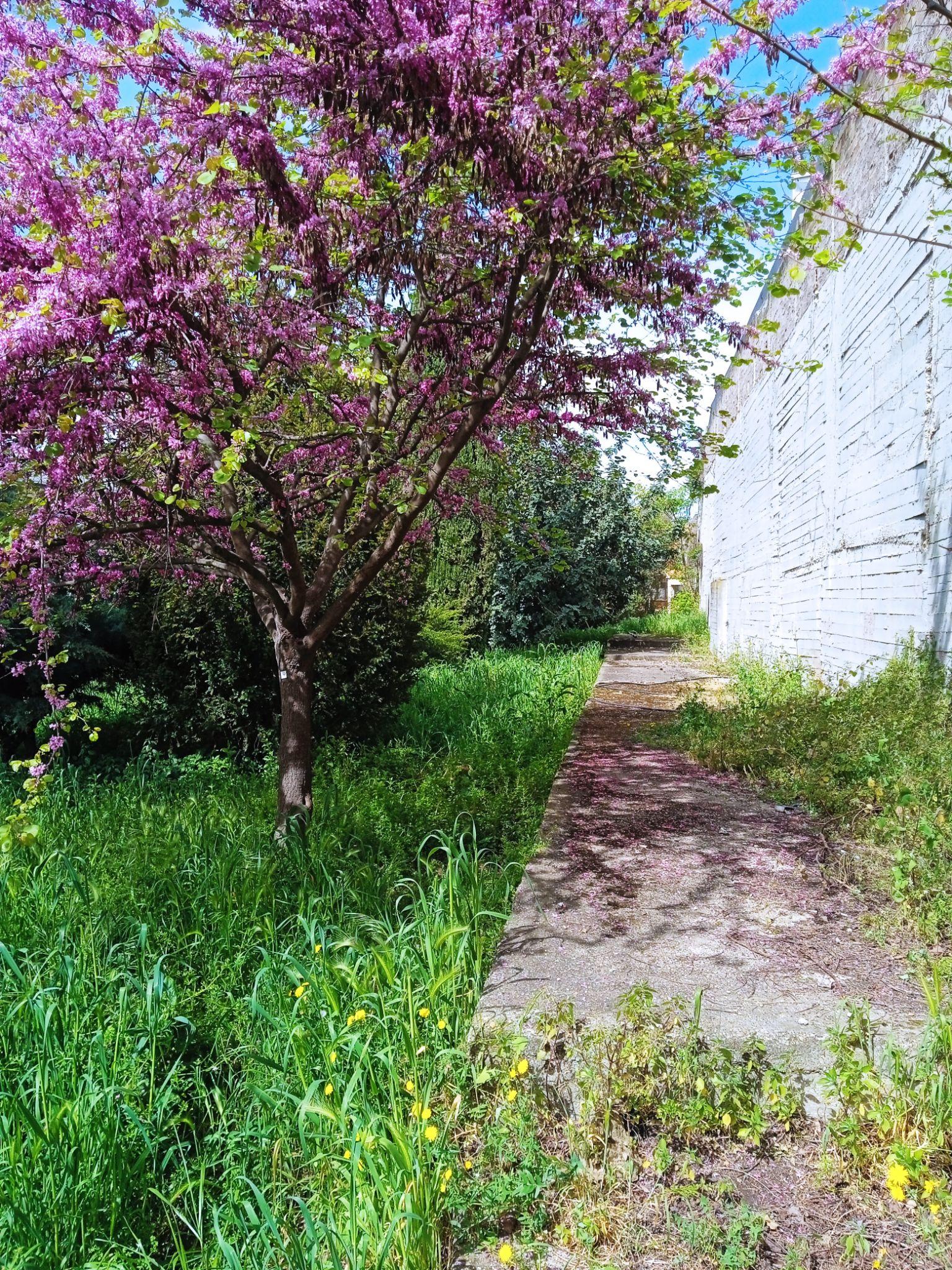 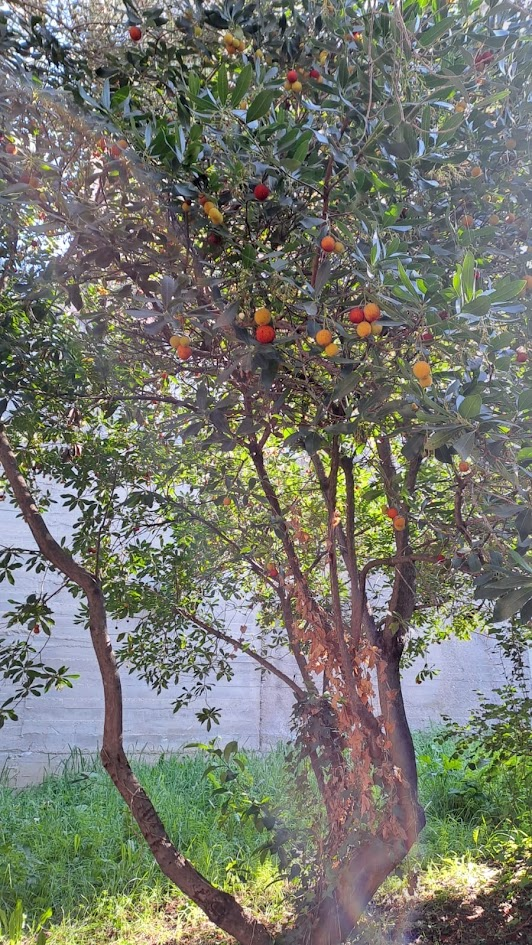 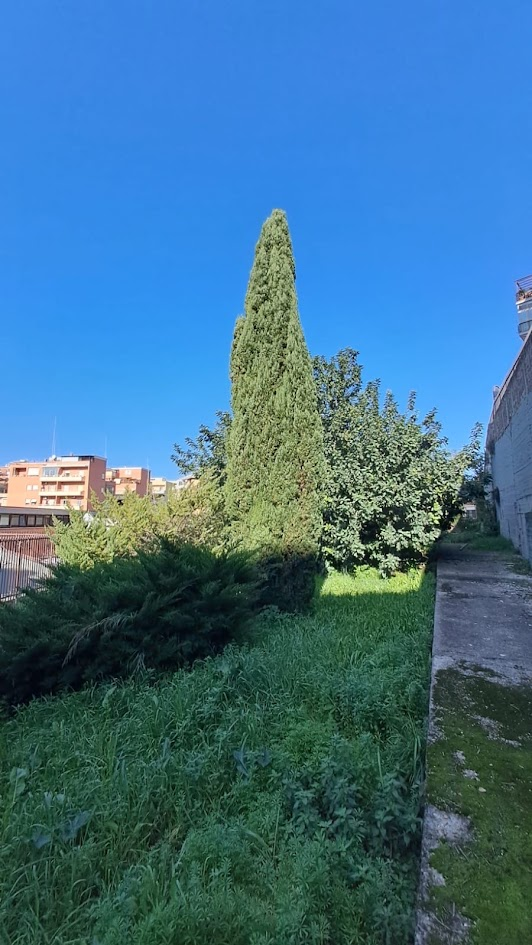 Pianta del giardino
Le fasi del campionamento e allestimento dell’erbario
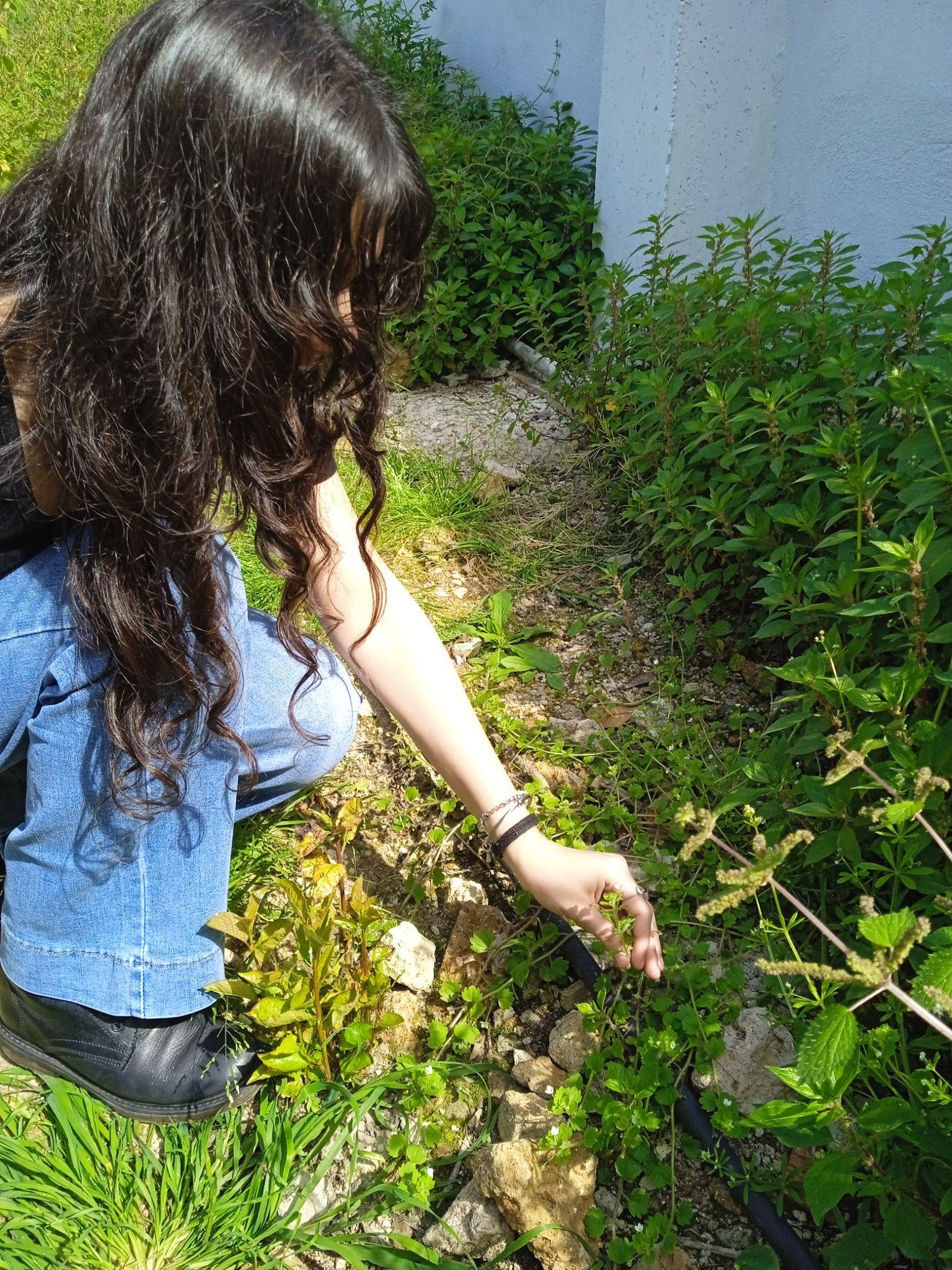 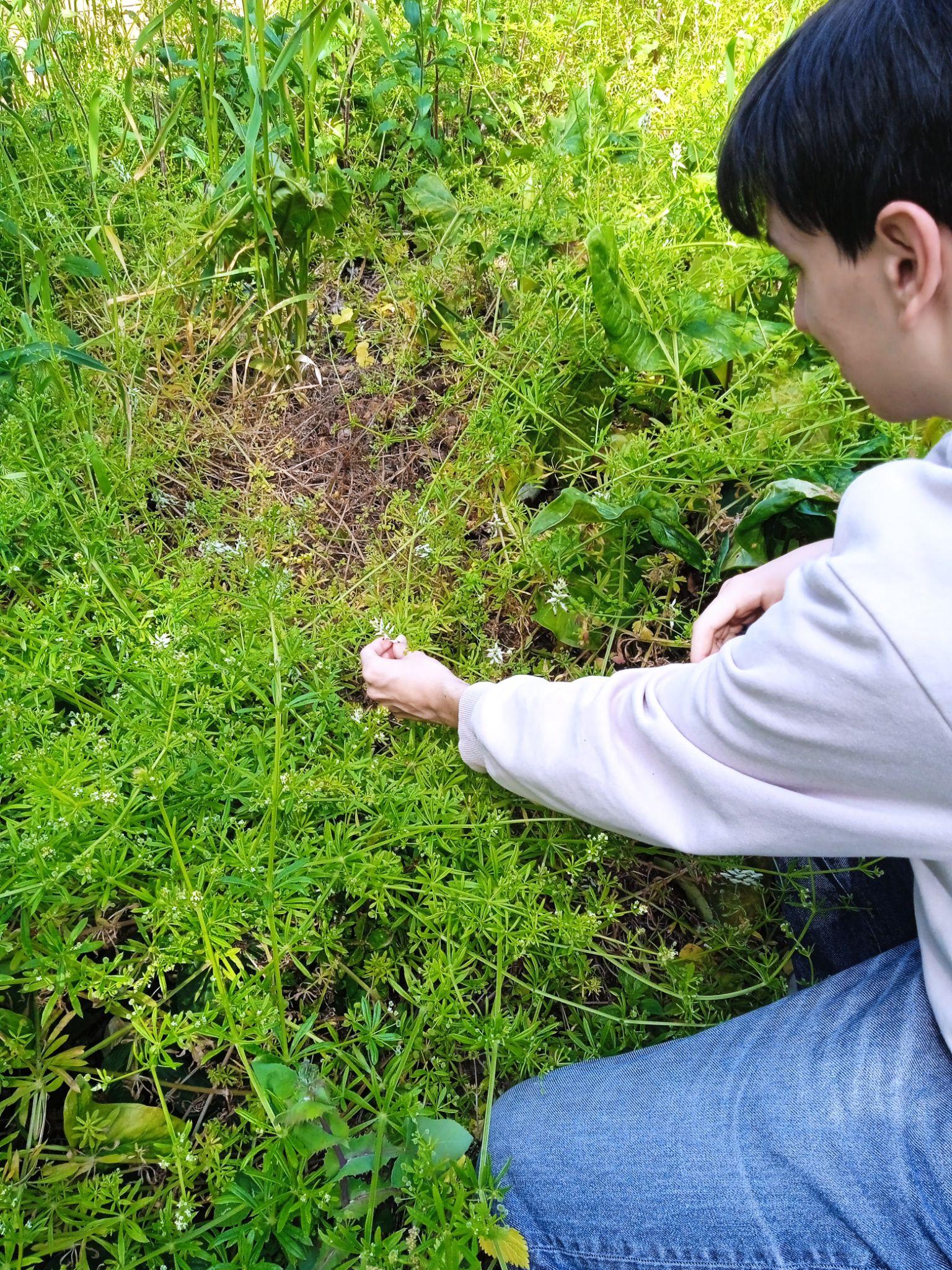 Raccolta
Raccolta di diversi tipi di piante, cercando di includere le radici e fiori.
Determinazione
Identificazione delle specie usando chiavi dicotomiche (Flora d’Italia - S.Pignatti) e strumenti digitali come Google Lens.
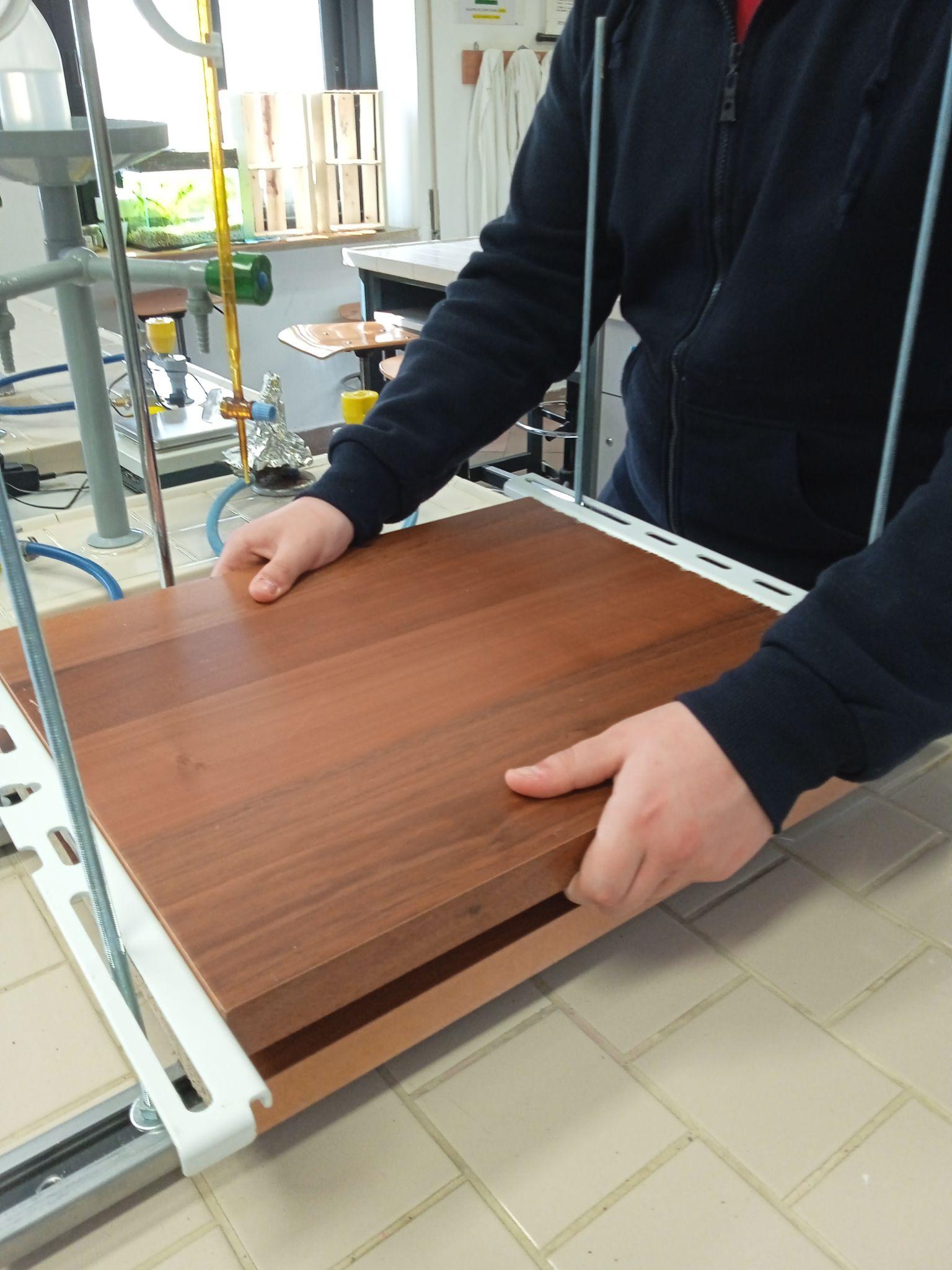 Essiccamento
Pulizia dei campioni ed essiccazione tra fogli di giornale utilizzando una pressa.
Geranium molle L.
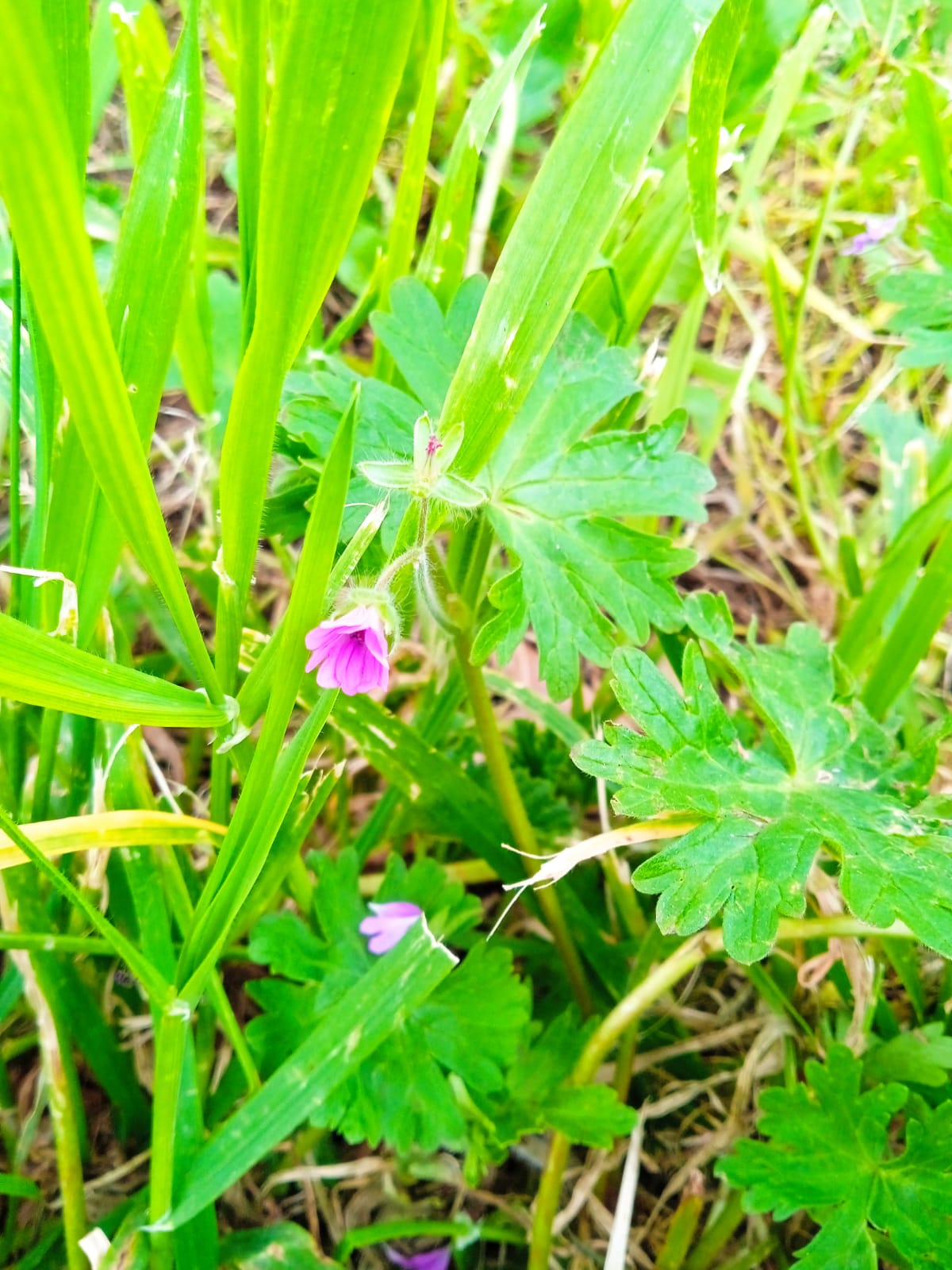 Nome comune:
“Geranio molle” o “Piè di gallo”
Distribuzione e habitat:
Presente in tutte le regioni d’Italia, cresce in ambienti disturbati e su terreni poveri di calcare, ricchi di azoto, nei prati asciutti e sabbiosi, fino alle basse zone montane.
Bibliografia e sitografia:
-https://dryades.units.it/floritaly
-https://www.actaplantarum.org/forum/viewtopic.php?t=14377
Usi:
Nella medicina è usato sia per le sue proprietà astringenti e antinfiammatorie sia nel trattamento contro la forfora.
Lamium amplexicaule L.
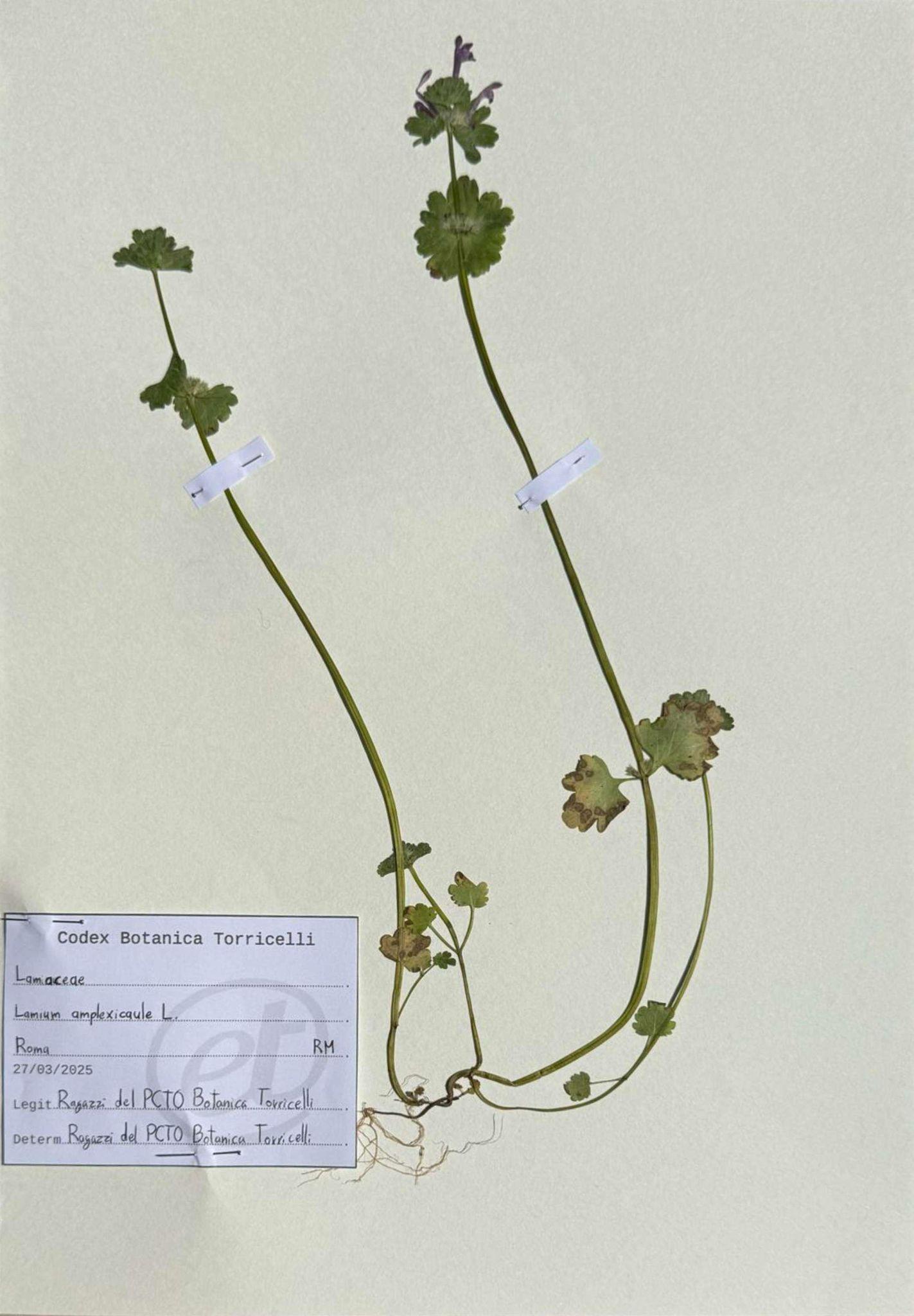 Nome comune:
Falsa ortica reniforme
Distribuzione e habitat:
Questa pianta è comune e si trova su tutto il territorio italiano (isole incluse).
L'habitat tipico per questa pianta sono i bordi delle strade, i margini boschivi, le paludi e in genere le vegetazioni ruderali.
Usi:
Secondo la medicina popolare asiatica, questa pianta è usata per le lesioni traumatiche. Le sono riconosciute anche altre proprietà medicamentose.
Bibliografia e sitografia:
-https://it.wikipedia.org/wiki/Lamium_amplexicaule
Veronica cymbalaria Bodard
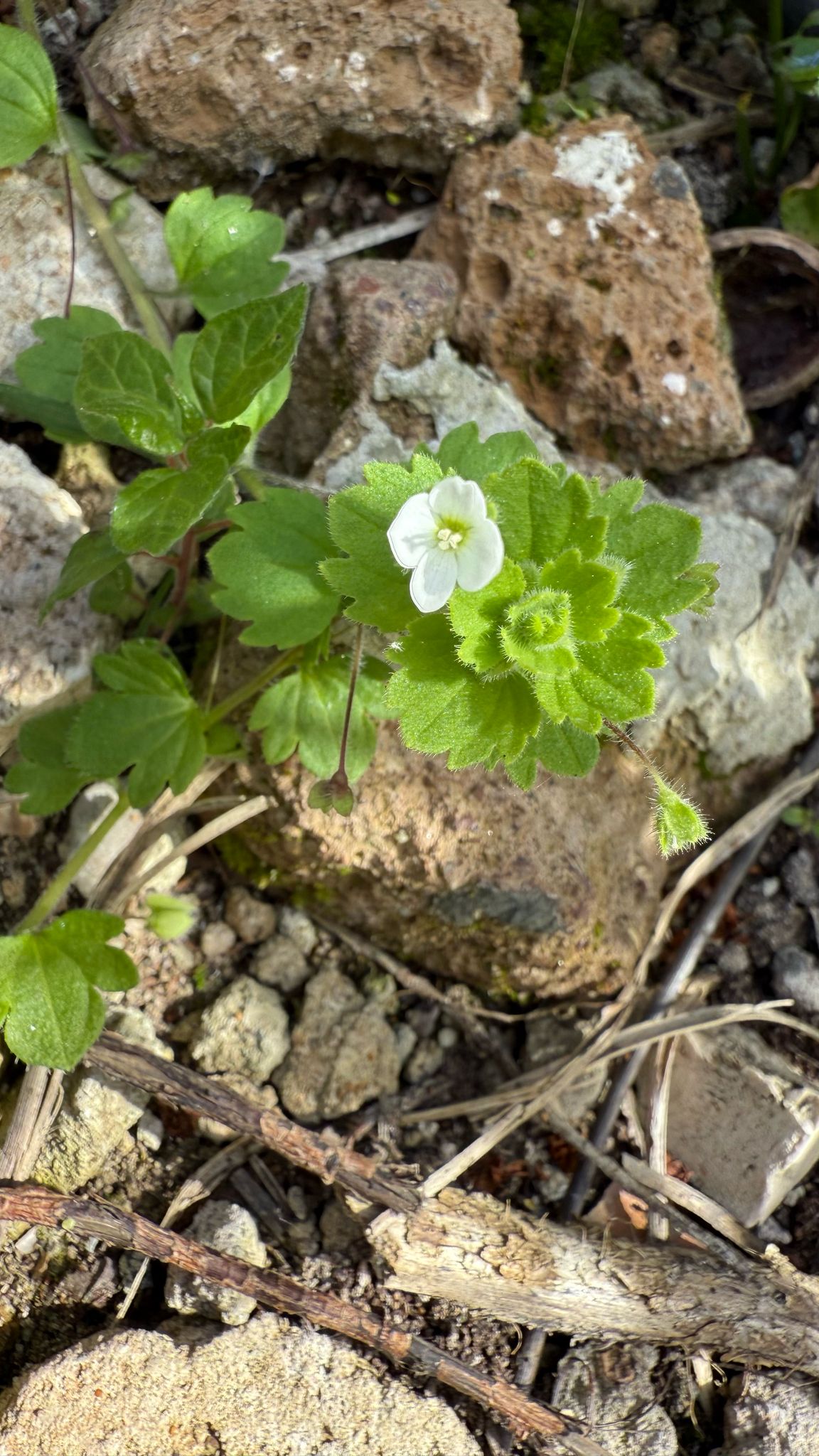 Nome comune: 
Veronica a foglie di Cimbalaria
Distribuzione e habitat:
Si può trovare tra la primavera e l’estate in tutta Italia nelle zone collinari o più basse. Diffusa anche in Europa, cresce su superfici rocciose, negli orti, negli uliveti, nelle vigne e nelle zone ruderali.
Bibliografia e sitografia:
-luganoalverde.ch
-actaplantarum.org
Usi:
Questa pianta non ha utilizzi noti.
Fumaria capreolata L. subsp. Capreolata
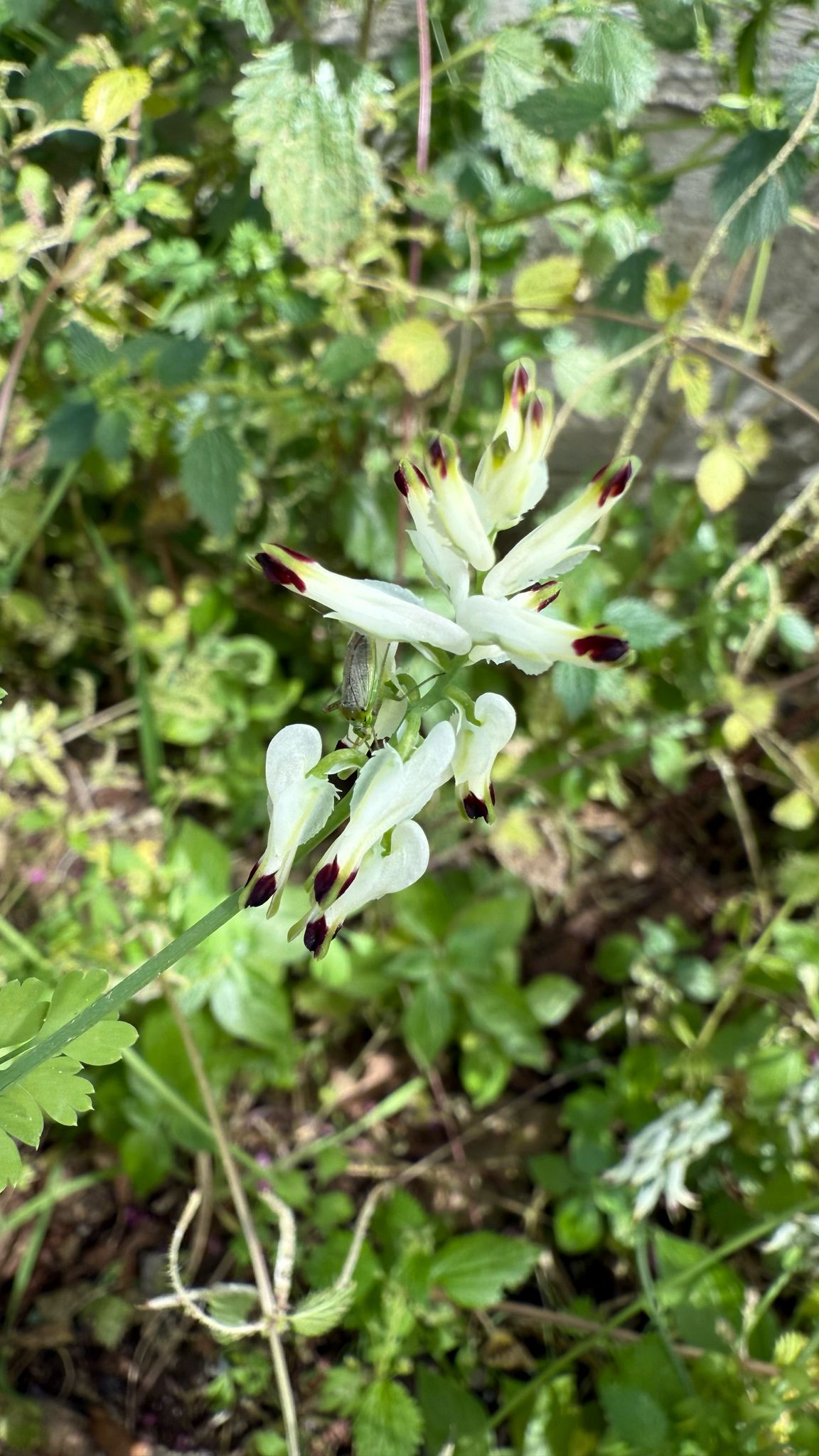 Nome comune:
Fumaria Bianca
Distribuzione e habitat:
La Fumaria capreolata è una pianta erbacea cresce spontanea in luoghi erbosi ma soprattutto in terreni calcarei.
 È diffusa in Europa meridionale e occidentale, inclusa l'Italia.
Usi:
Alcuni dei suoi usi sono come lassativo o protettivo della vista arrivando anche a trattamento di problemi cutanei su problemi come eruzioni cutanee, dermatiti, eczema e acne.
Bibliografia e sitografia: https://www.treccani.it/
Ficaria verna Huds. Sin. Ranunculus ficaria L.
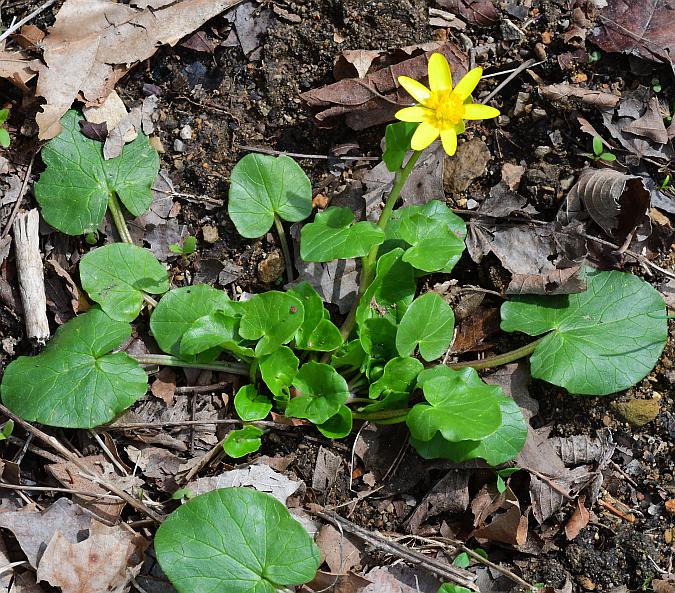 Nome comune:
Ranuncolo favagello/ Pansotti
Distribuzione e habitat:
É presente in tutte le regioni d’Italia dai 0 ai 1300 metri di quota, si trova spesso nei margini dei sentieri con fossetto laterale o in prati e campi umidi, fossi e zone boschive ombrose.
Bibliografia e sitografia:
-clubaquilerampanti.it
-erboristeriadottorcassani.it
Usi:
Ha proprietà antinfiammatorie, inoltre le foglie e le radici sono commestibili.
Veronica persica Poir.
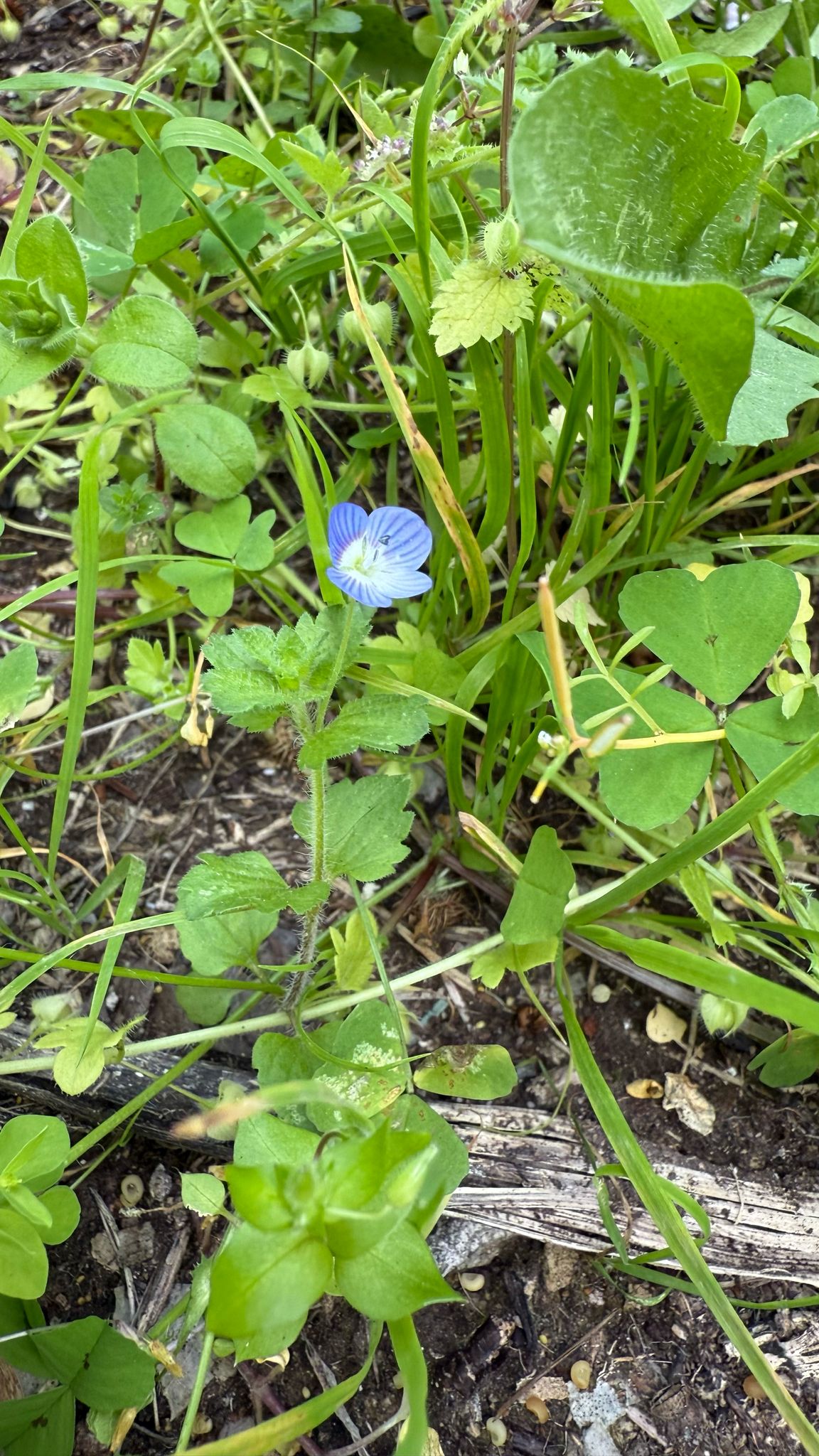 Nome comune:
Veronica comune
Distribuzione e habitat:
Originaria della Persia, diffusa in Europa nel XIX secolo. Compare principalmente: negli orti, nei campi, frutteti e giardini pubblici.
Bibliografia e sitografia:
-acta Plantarum
-flore.it
-vividisanapianta.it
-naturainmentecalliopea.it
Usi:
Viene utilizzata per tisane e per arricchire insalate o decorare i cibi; ha proprietà diuretiche, digestive, emolliente e anticatarrale. Contiene vitamina C.
L’erbario concluso
Fissaggio definitivo ed etichettatura
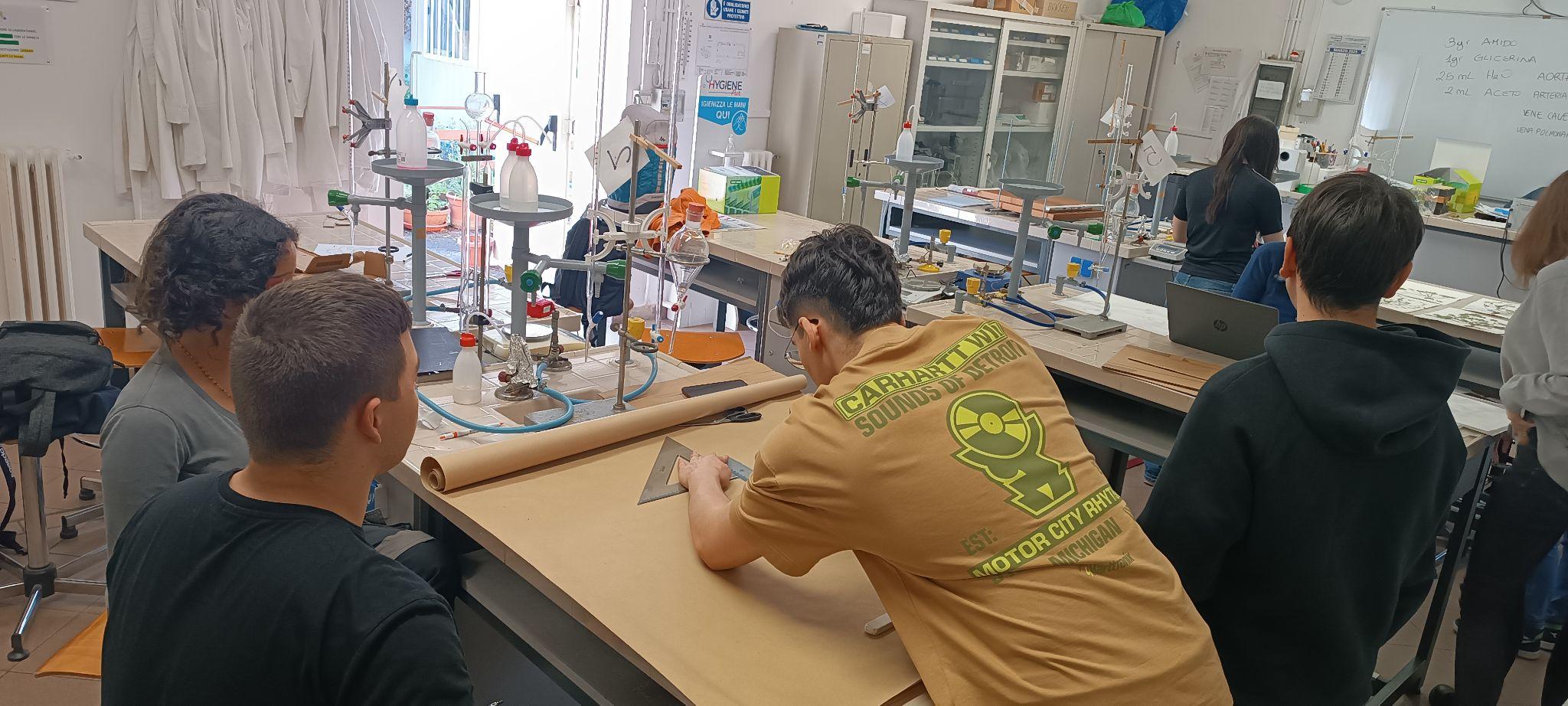 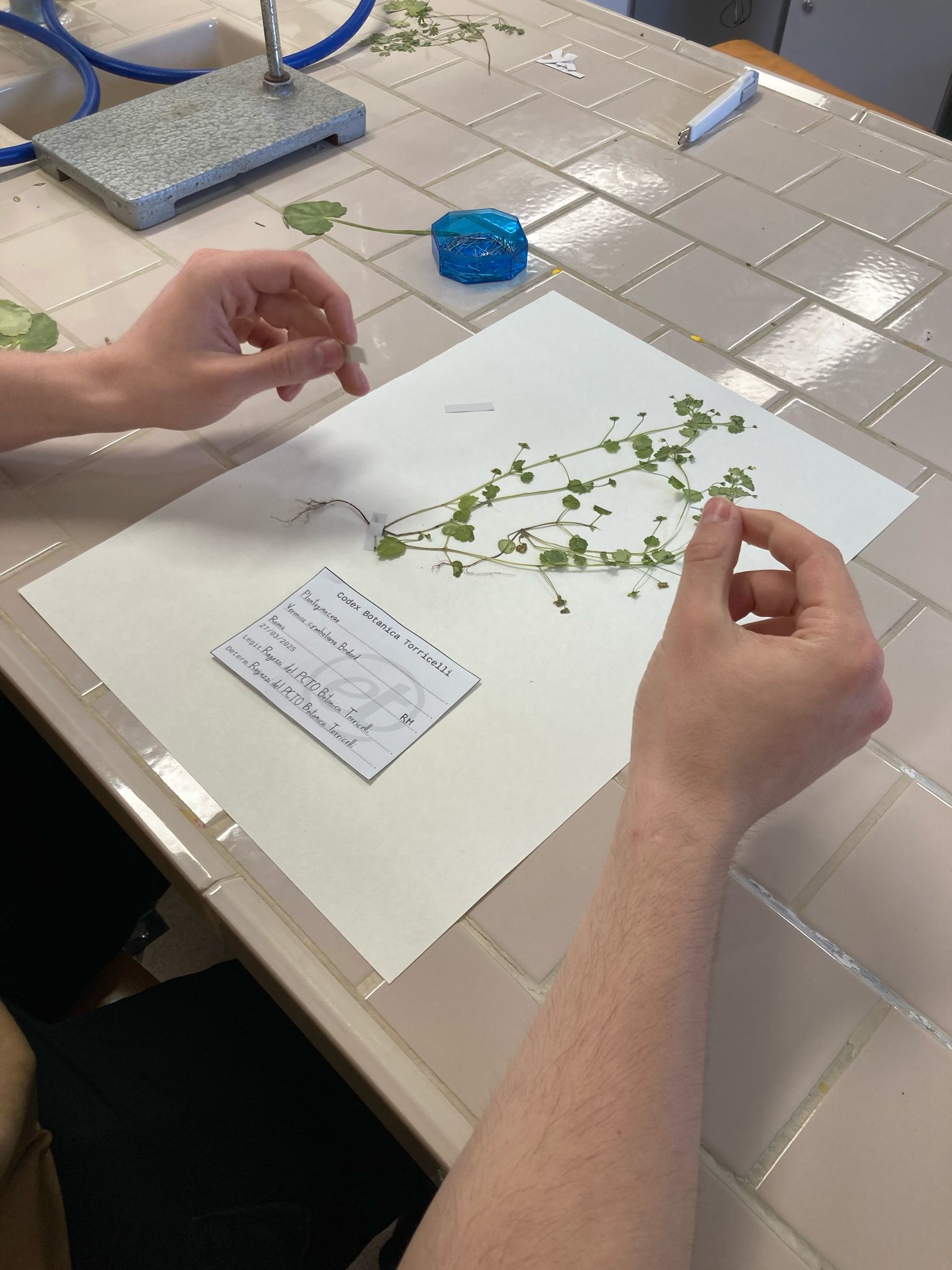 Creazione della custodia
L’erbario concluso
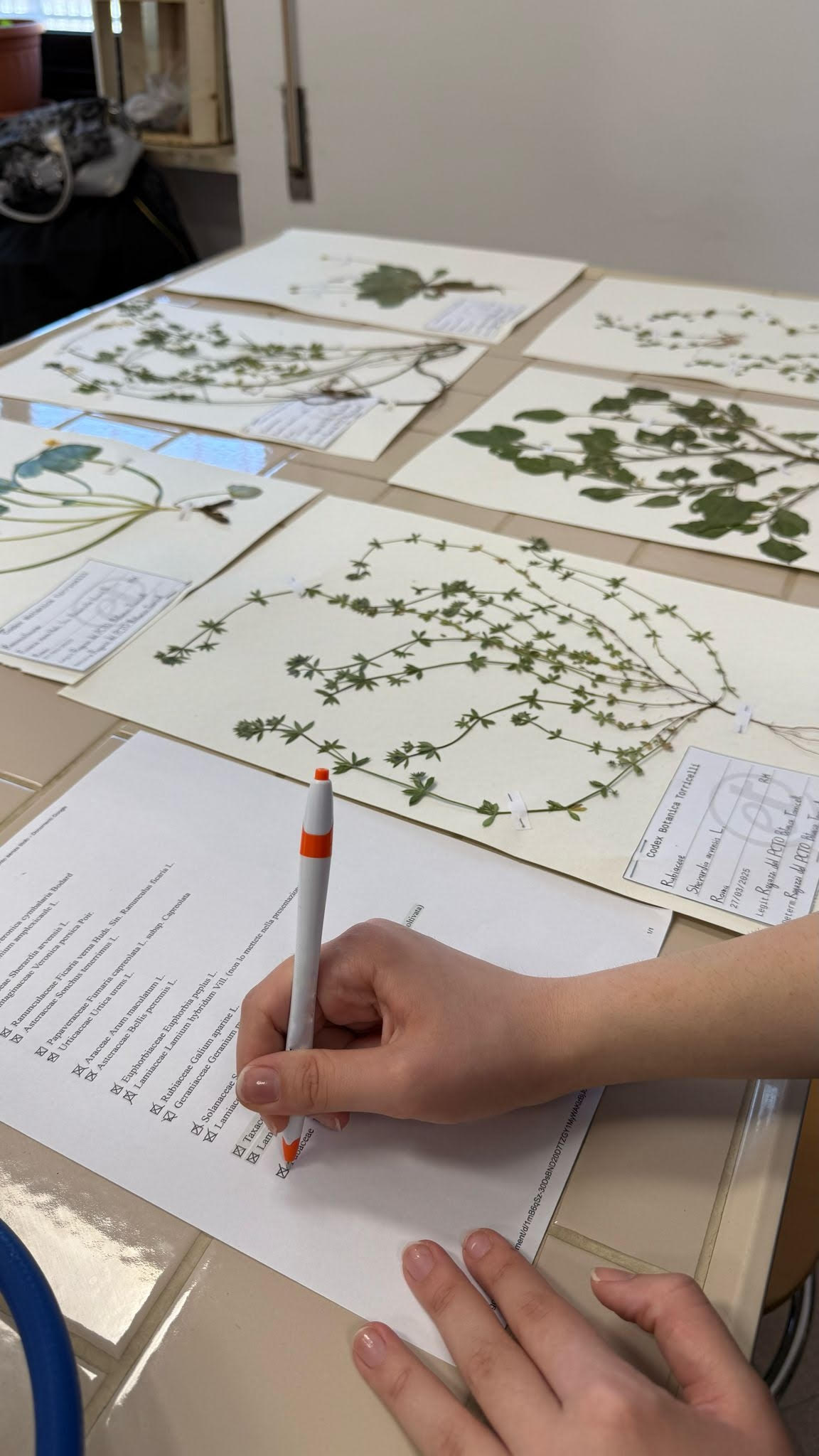 Verifica del lavoro svolto
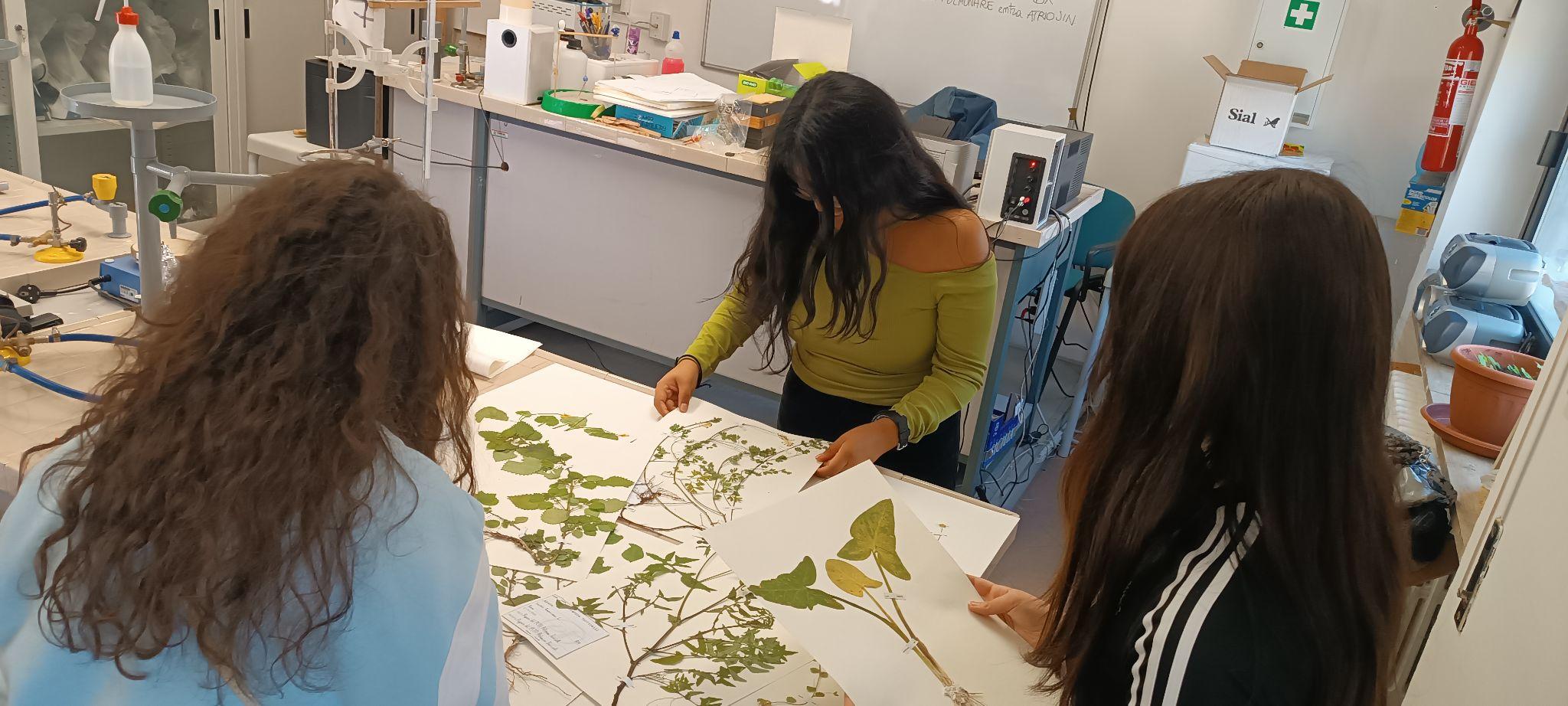 Proposte per la continuazione del progetto
Aumentare le specie in erbario.

Riqualificare e ristrutturare il giardino della sede Forte Braschi e quello della sede Cartesio.
GRAZIE PER L’ATTENZIONE